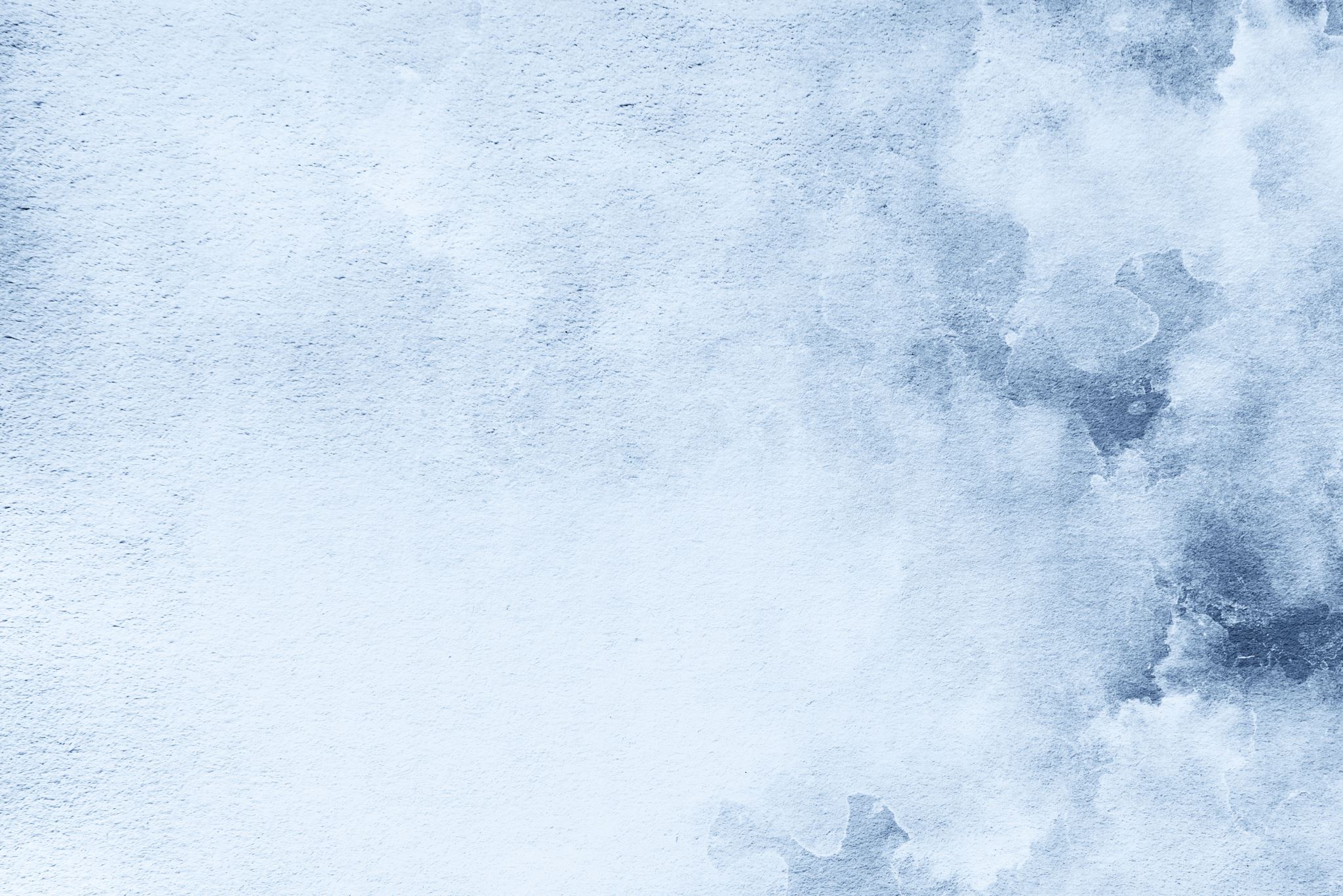 SEaRching for Entailed QUestions revealing NOVel nuggets of Answers
UT Dallas HLTRI @TAC 2020 EPIDEMIC QUESTION Answering
Maxwell Weinzierl, 
Dr. Sanda Harabagiu
[Speaker Notes: Human Language Technology Research Institute at The University of Texas at Dallas

Maxwell Weinzierl
Dr. Sanda Harabagiu]
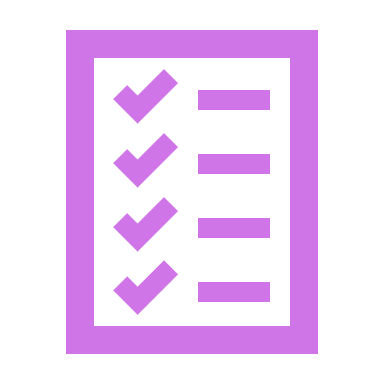 GoaL
Novelty in factual content Across answers (NugGets)
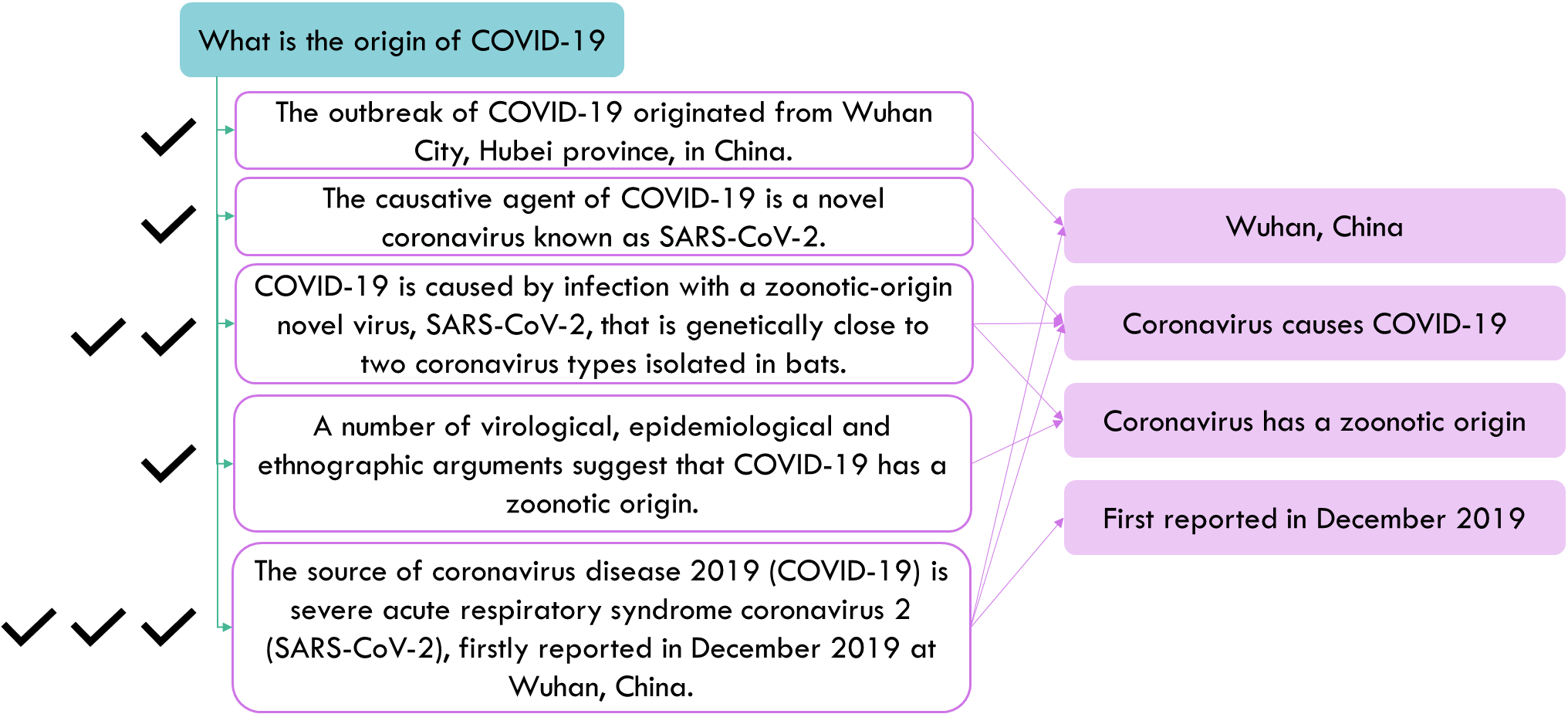 Example of Novel “Nuggets” in Answers
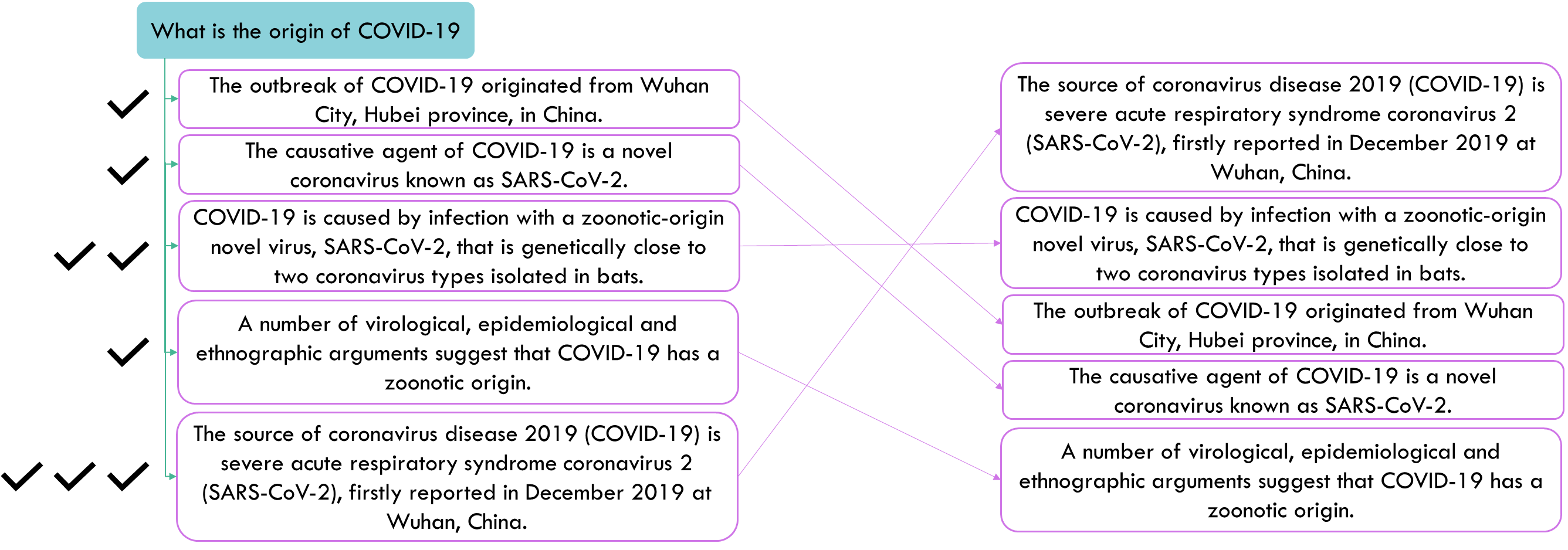 Example of Novel “Nuggets” in Answers
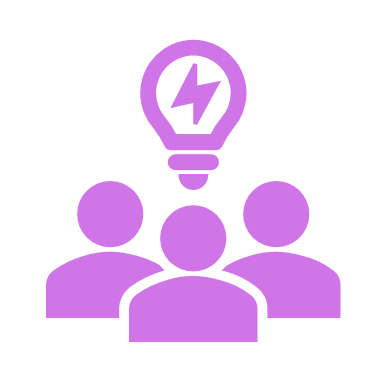 Idea
combine Recognizing Question Entailment (RQE) with Document Expansion by Query Prediction
Recognizing Question Entailment (RQE)
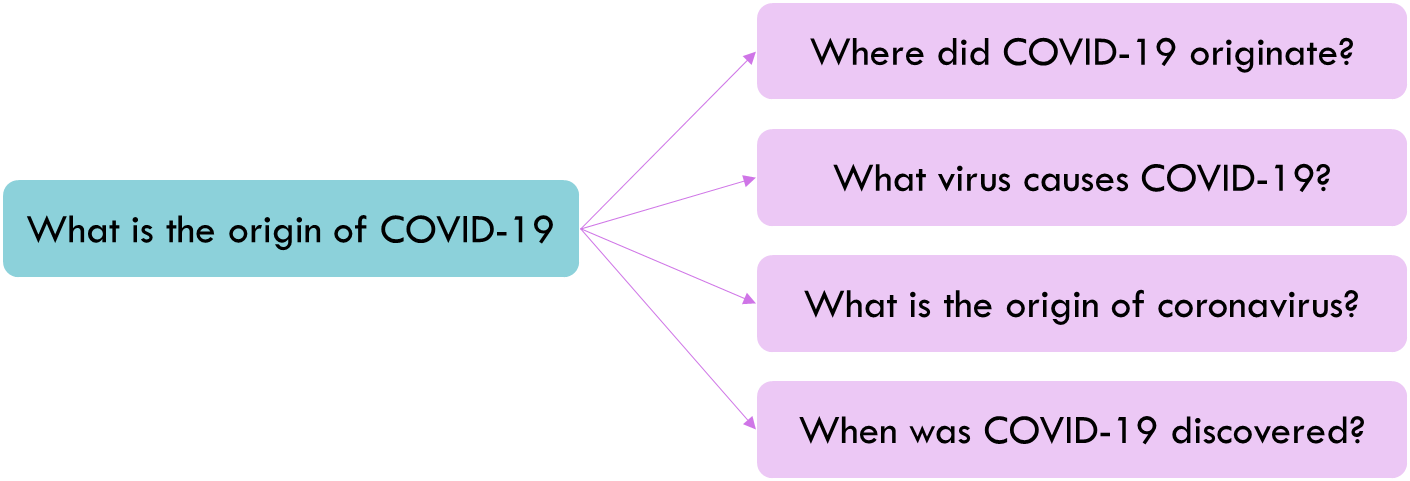 RQE Example
Document Expansion by Query Prediction
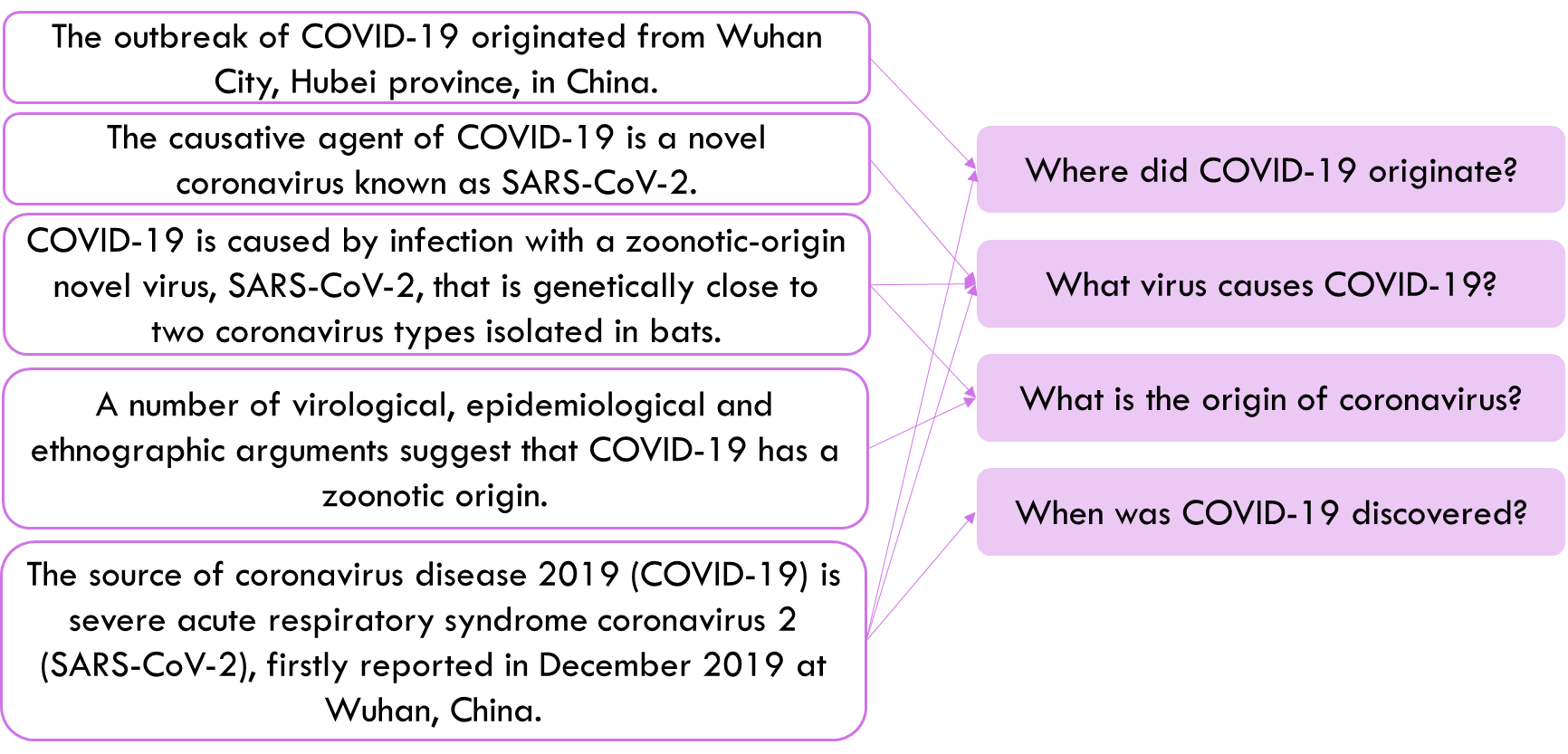 Doc Expansion by Query Prediction Example
SER4EQUNOVA
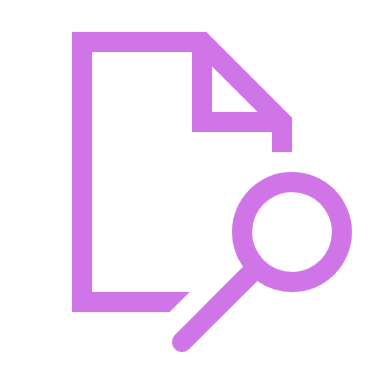 SEaRching for Entailed QUestions revealing NOVel nuggets of Answers
[Speaker Notes: SIR! For EQUNOVA
Safari qnova]
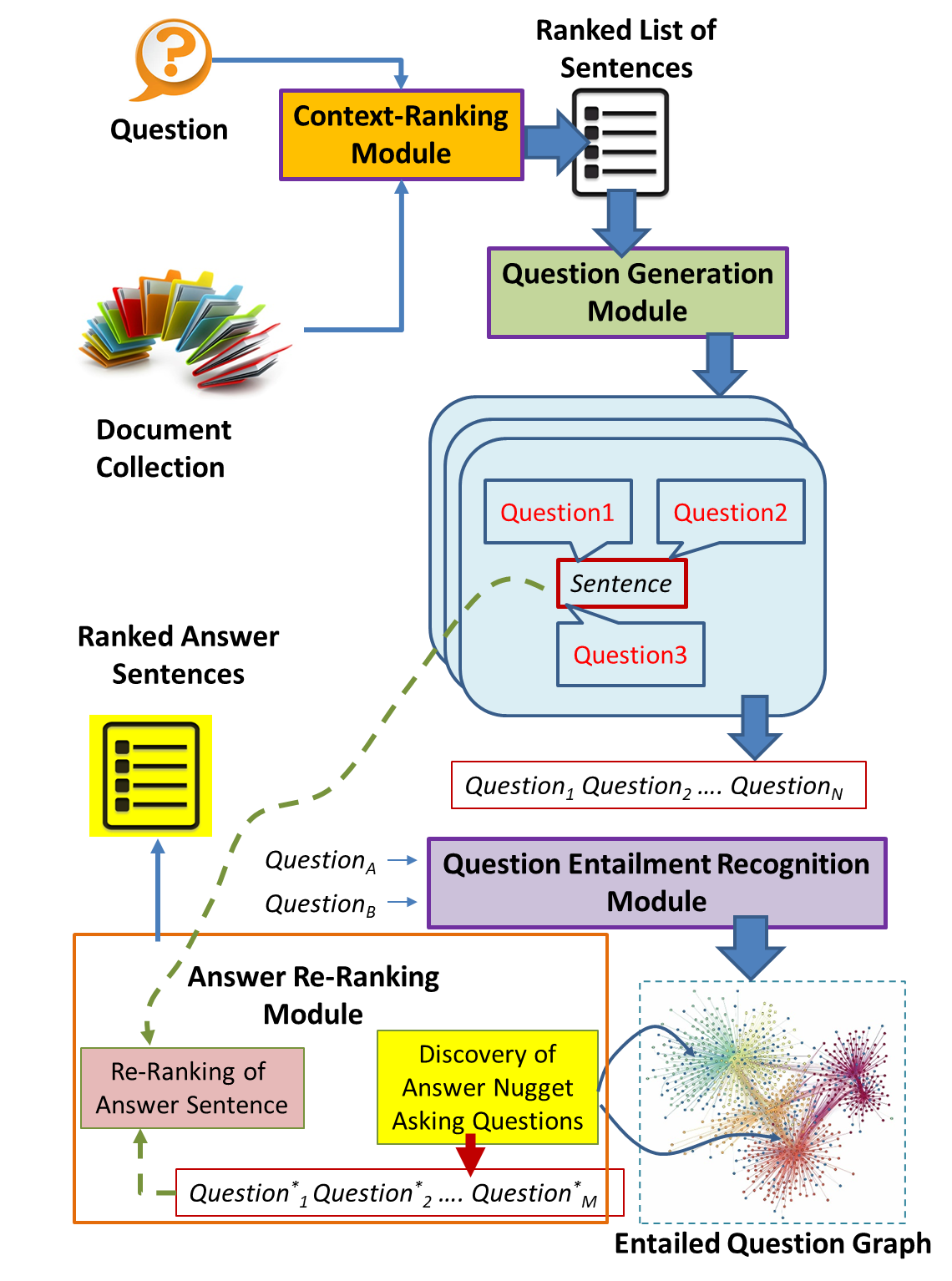 SER4EQUNOVA
Architecture
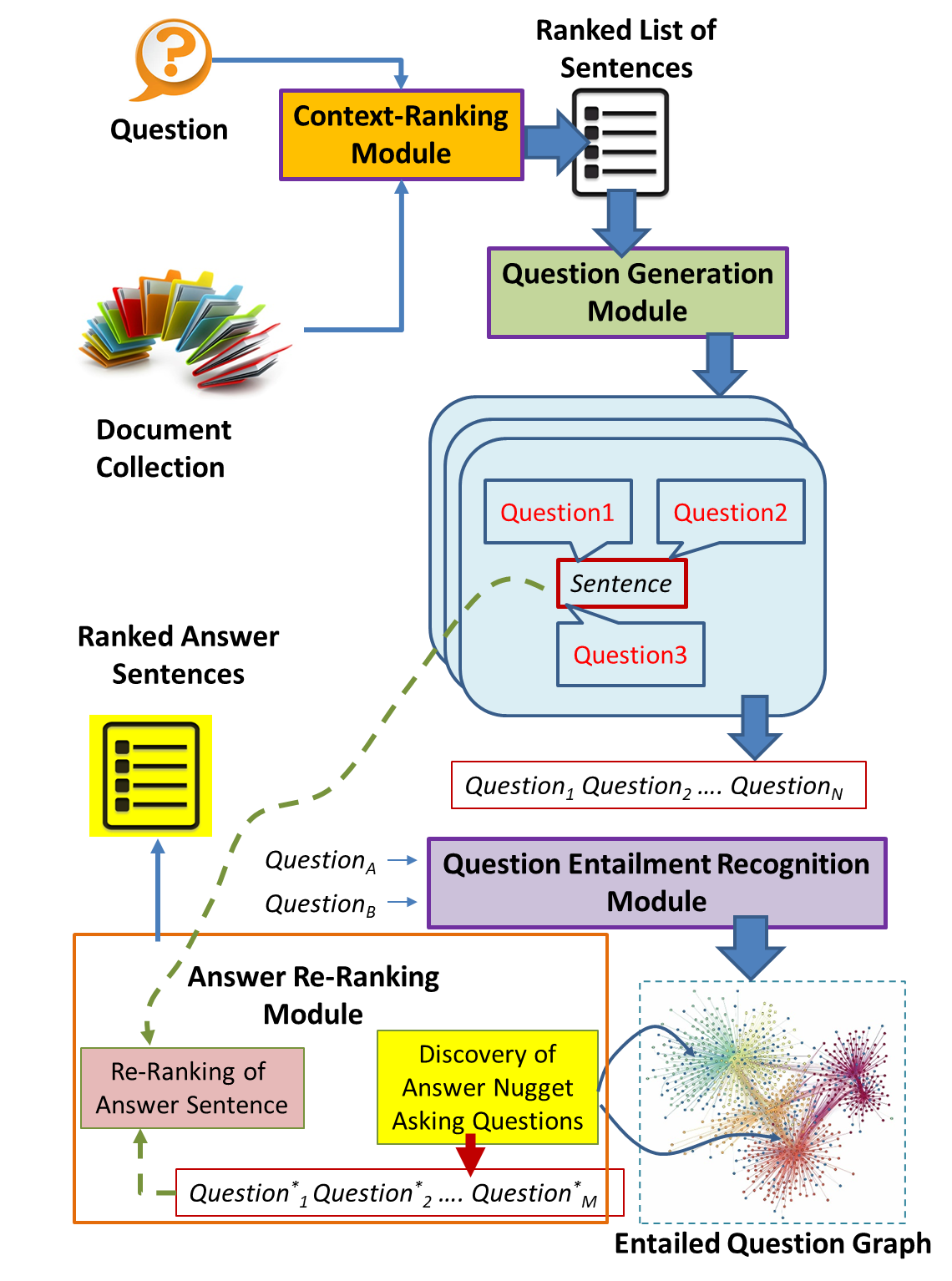 SER4EQUNOVA
Architecture
Context-Ranking Module
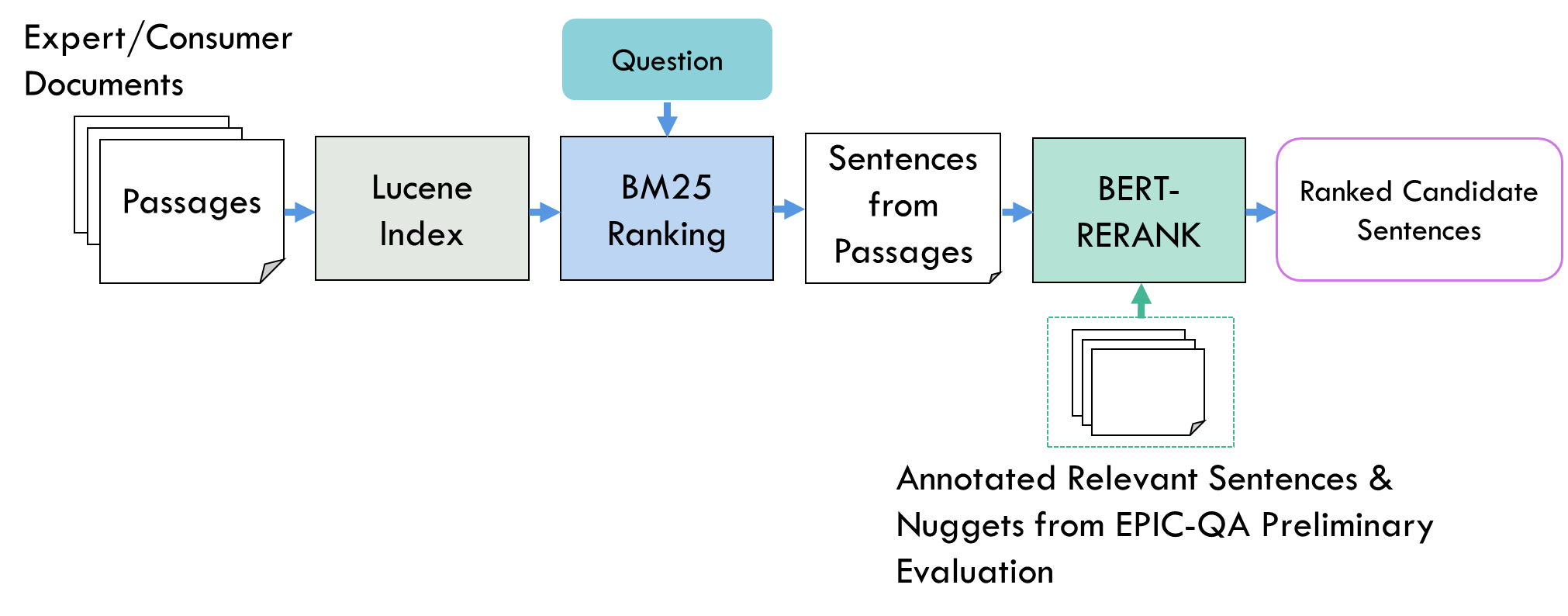 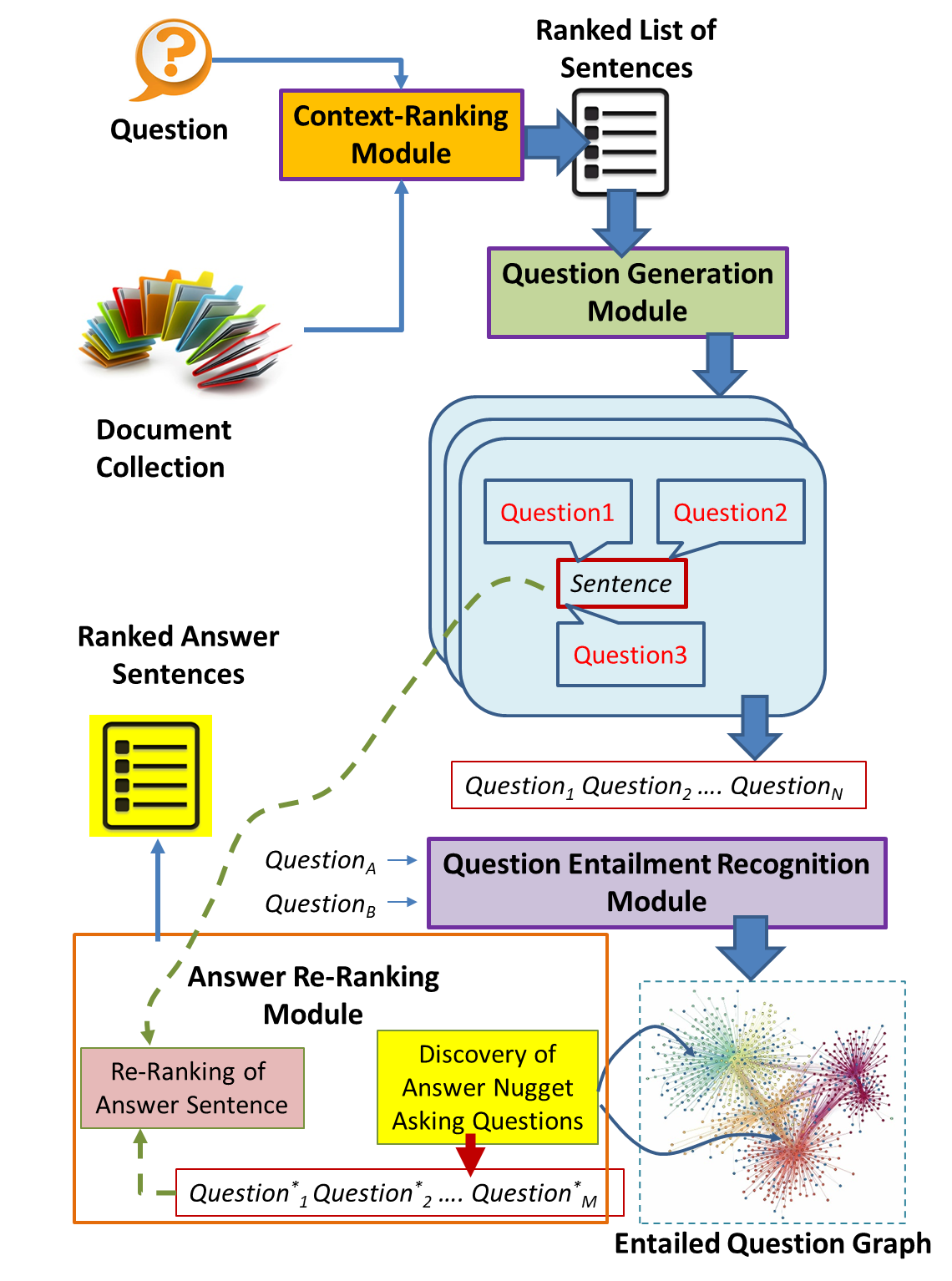 SER4EQUNOVA
Architecture
Question Generation Module
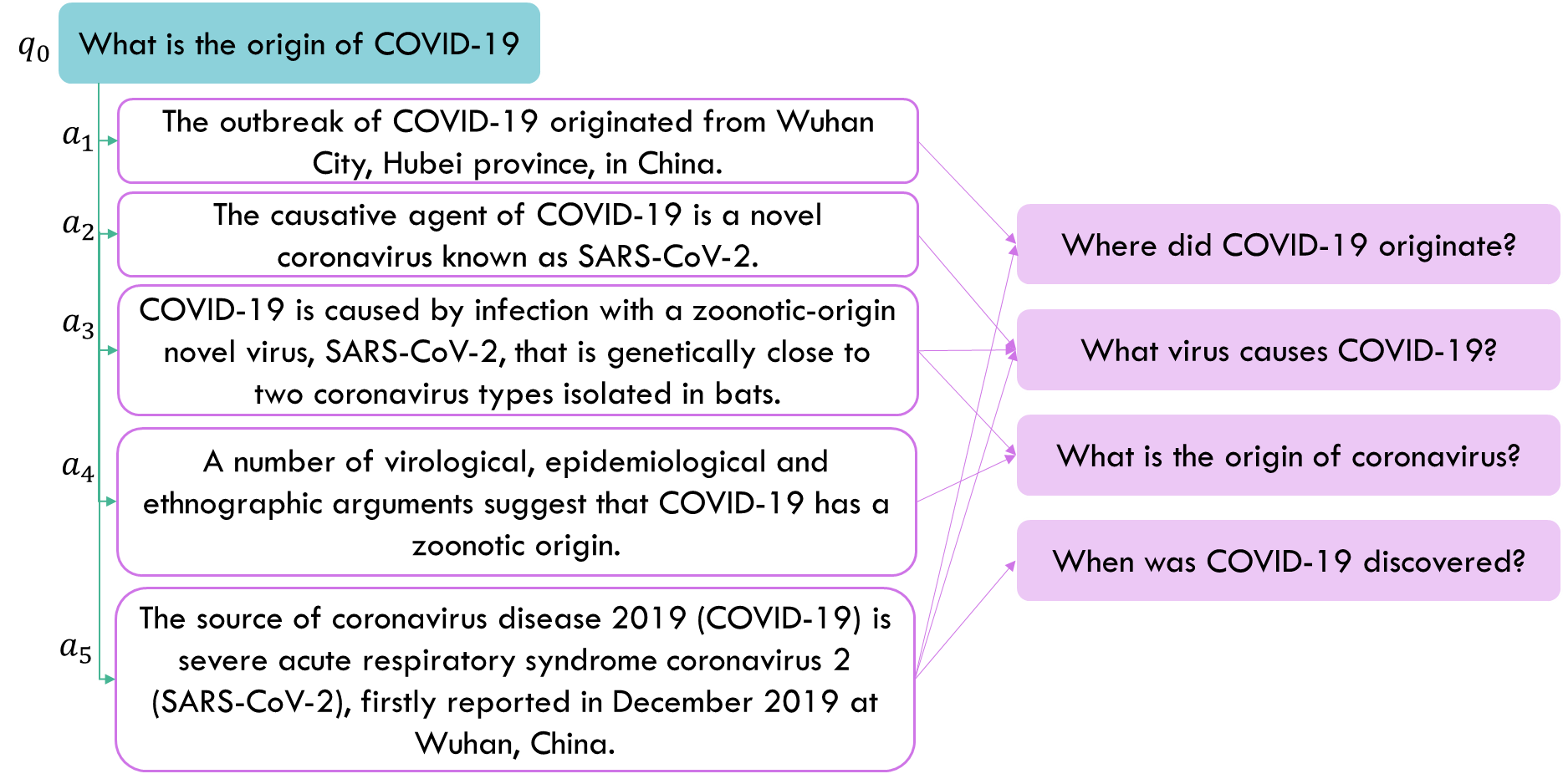 Example 
from EPIC-QA Expert Task
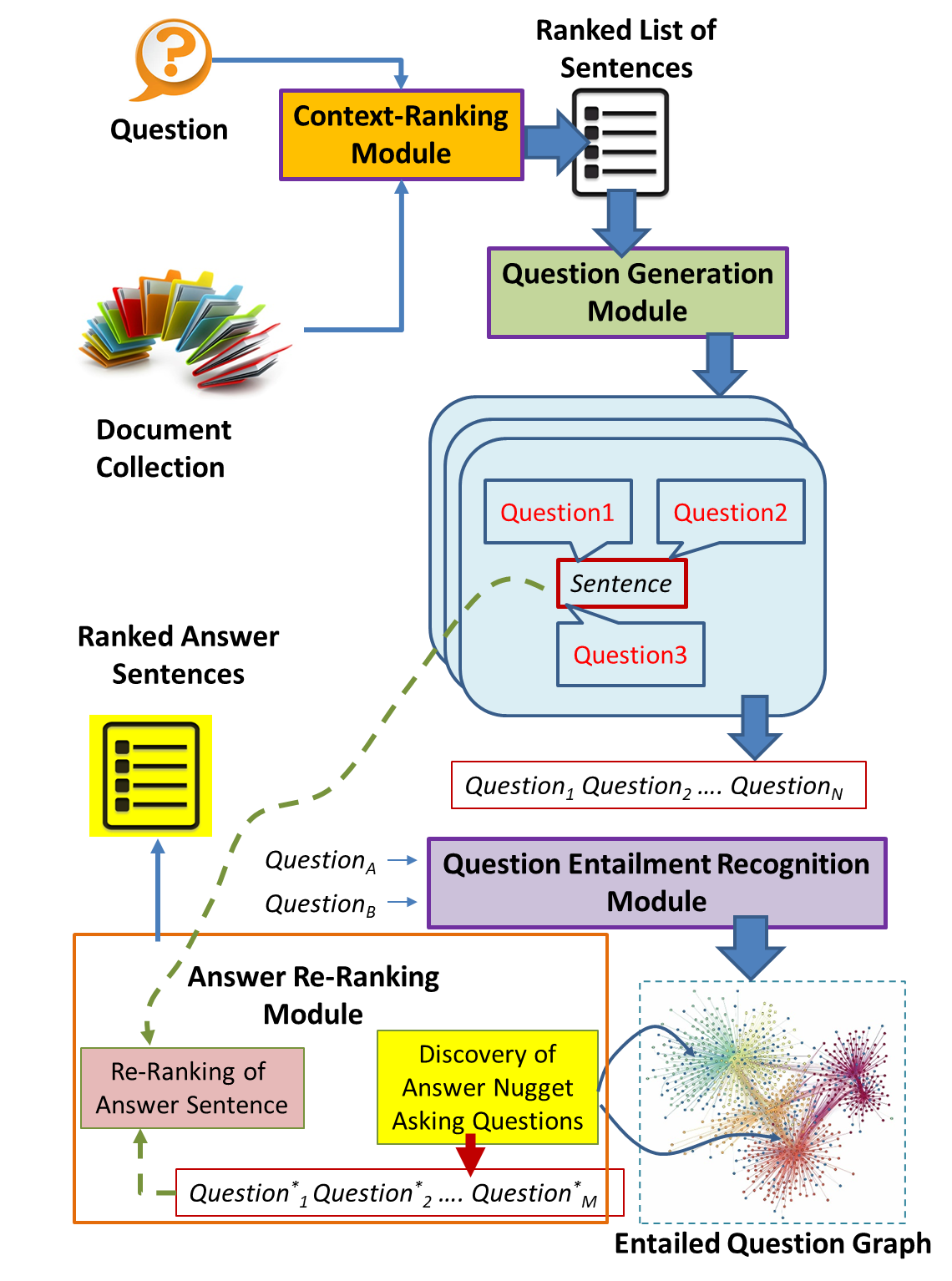 SER4EQUNOVA
Architecture
Question Entailment Recognition Module
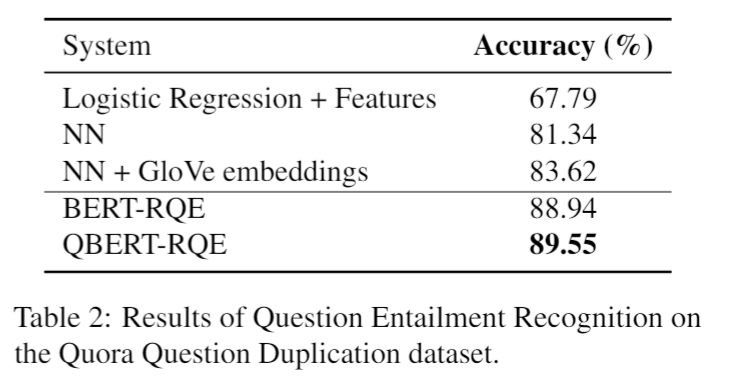 QBERT-RQE
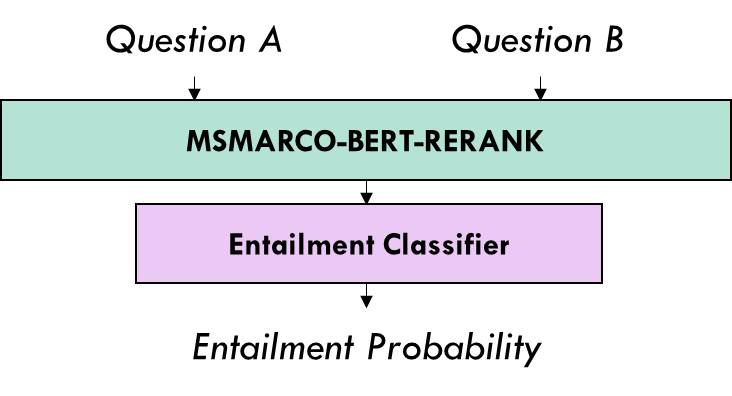 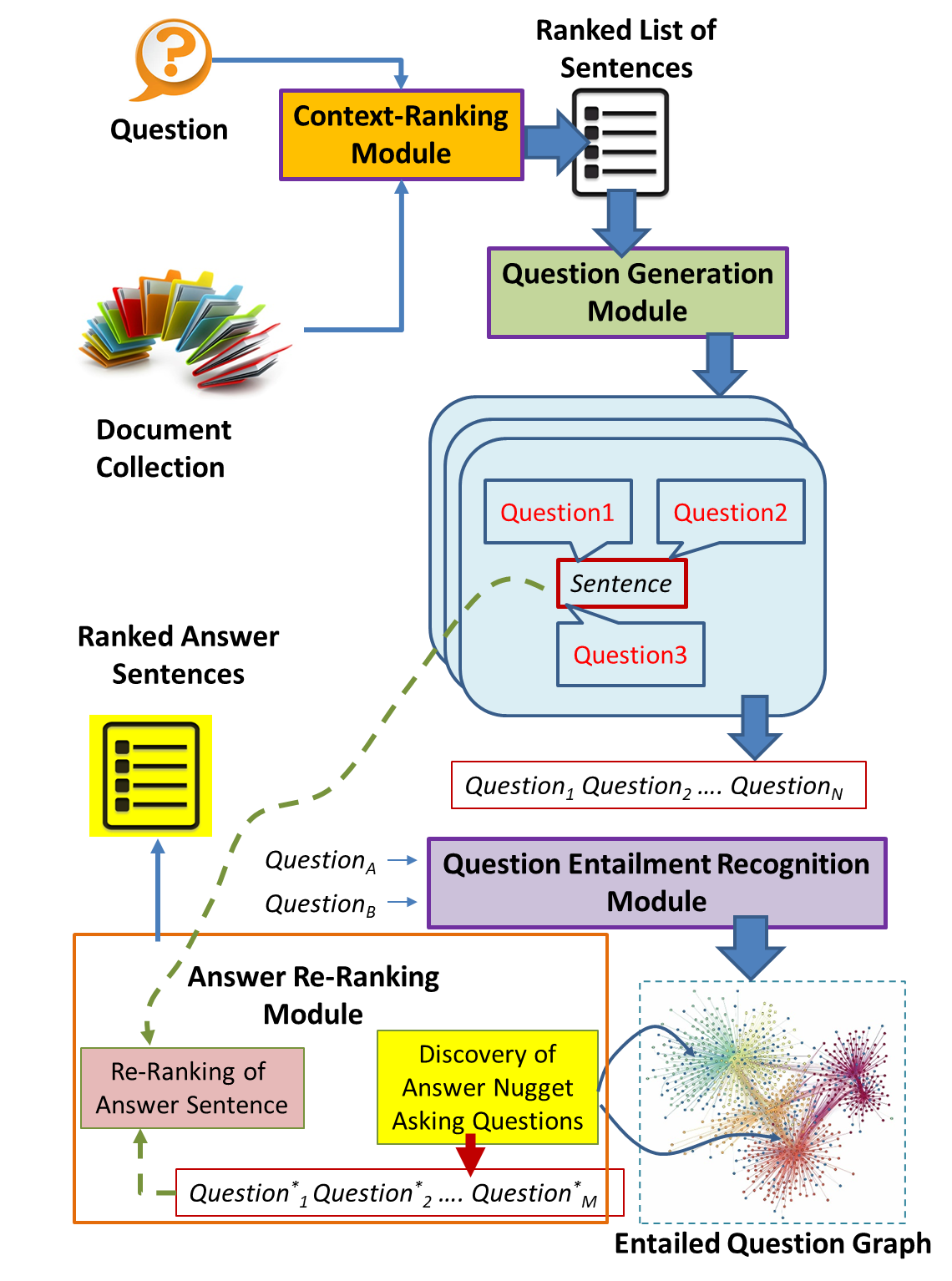 SER4EQUNOVA
Architecture
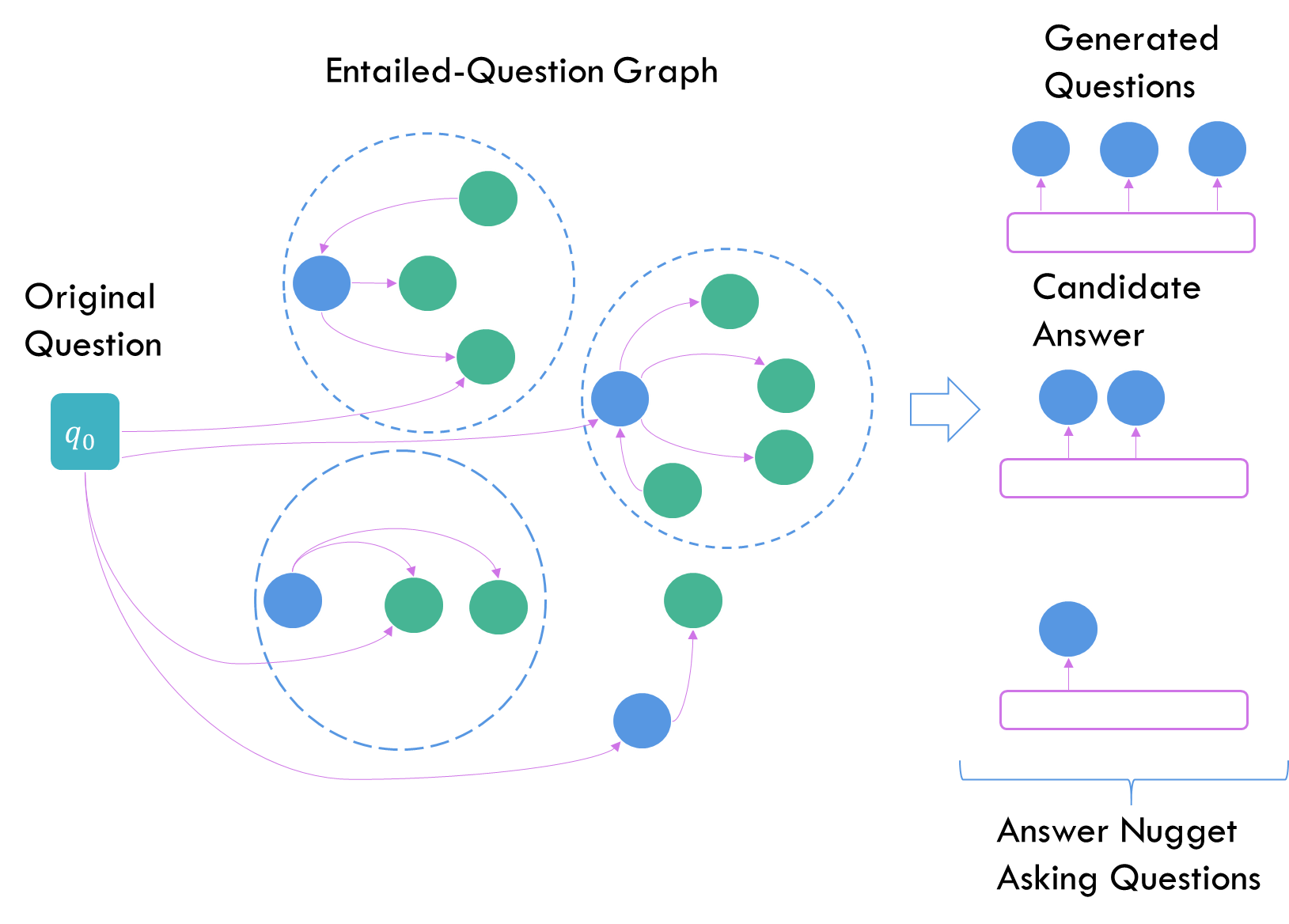 Answer Re-Ranking Module
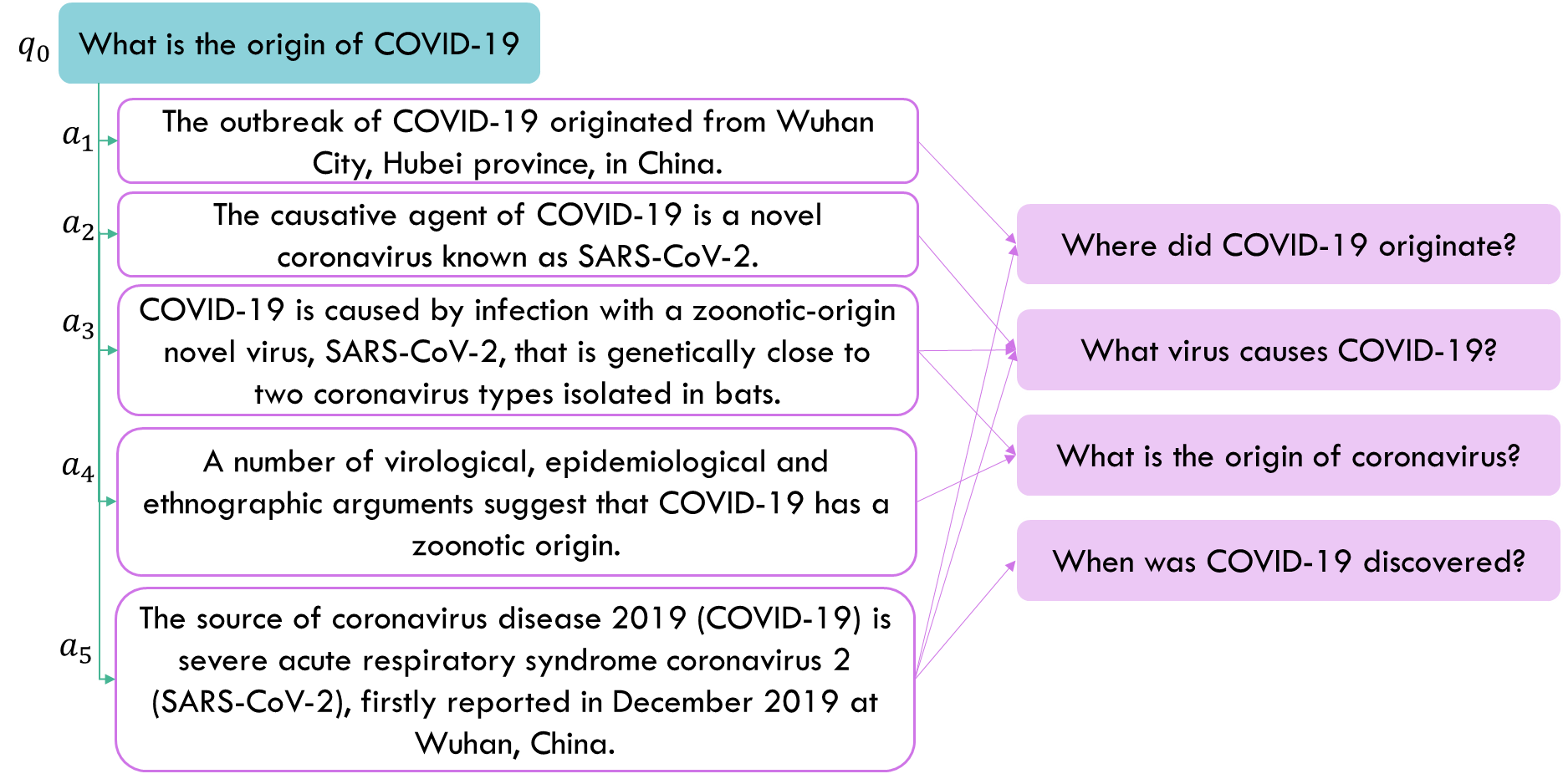 Re-Ranking Example
Results
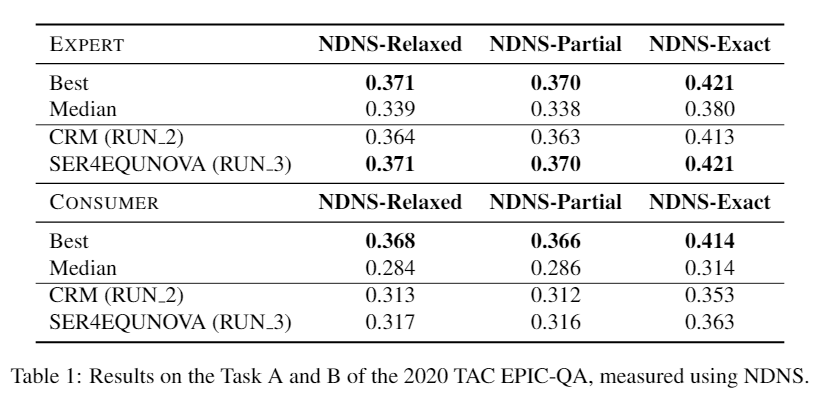 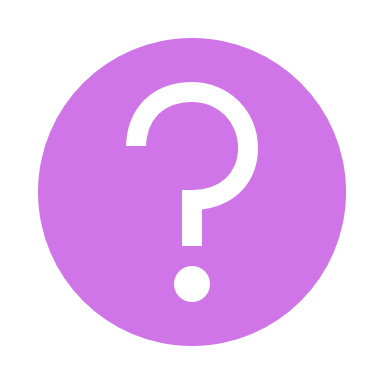 Thanks! 
Questions?